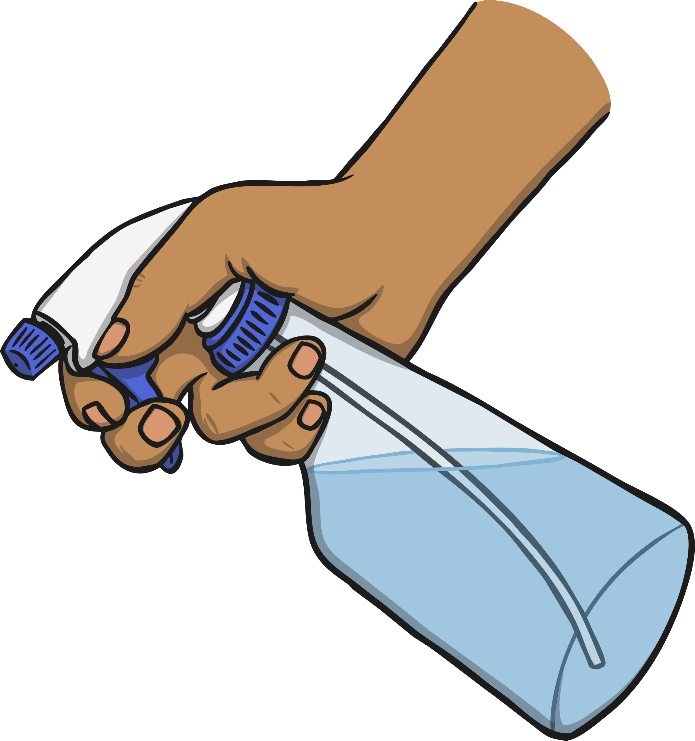 spray
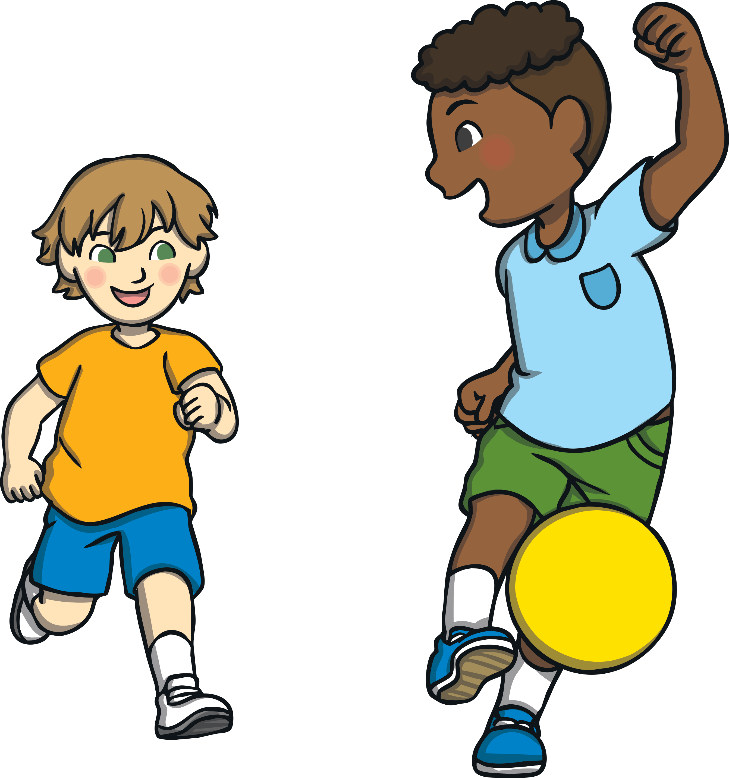 play
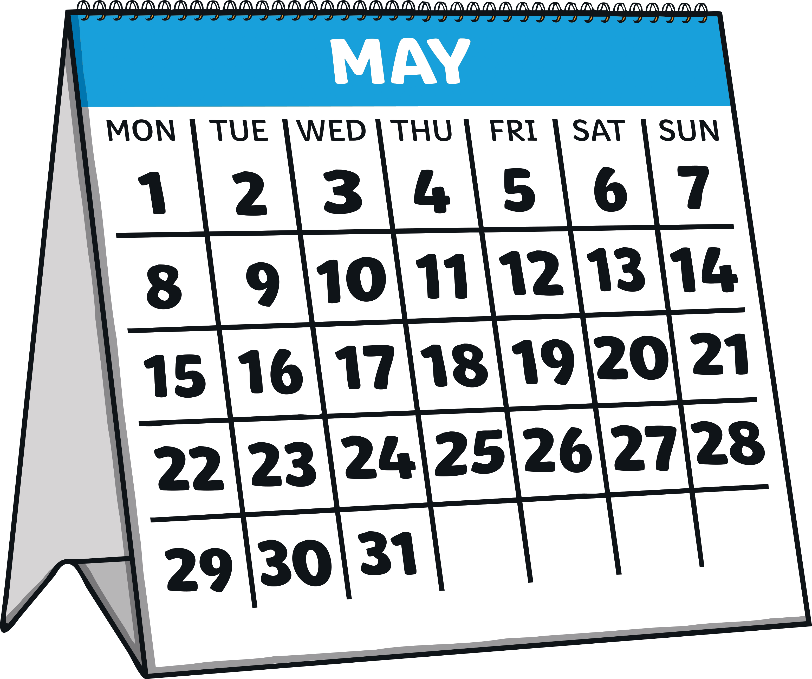 may
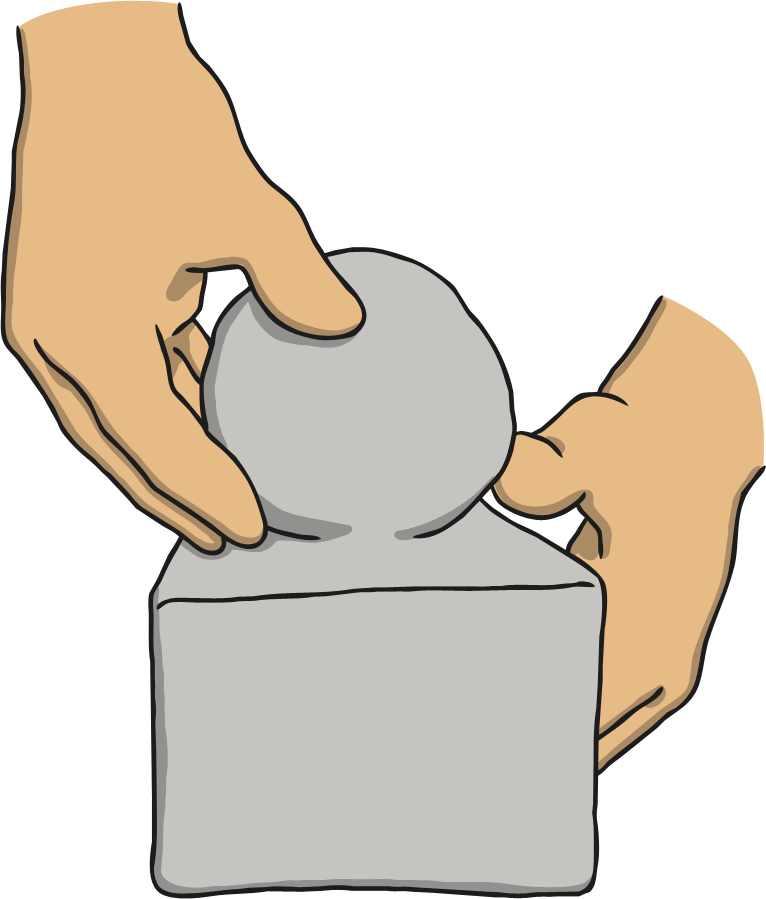 clay
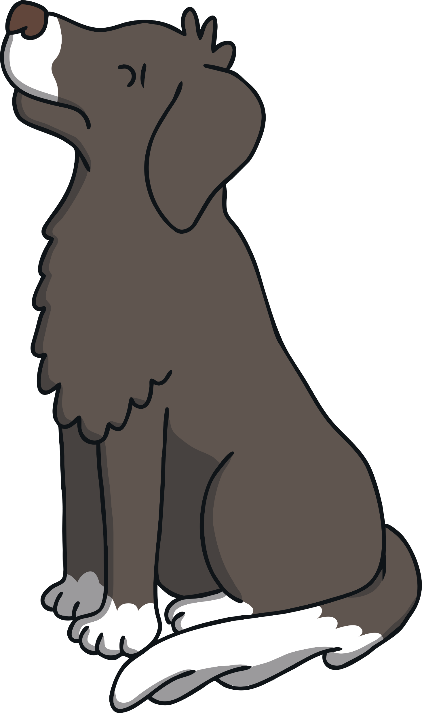 stray
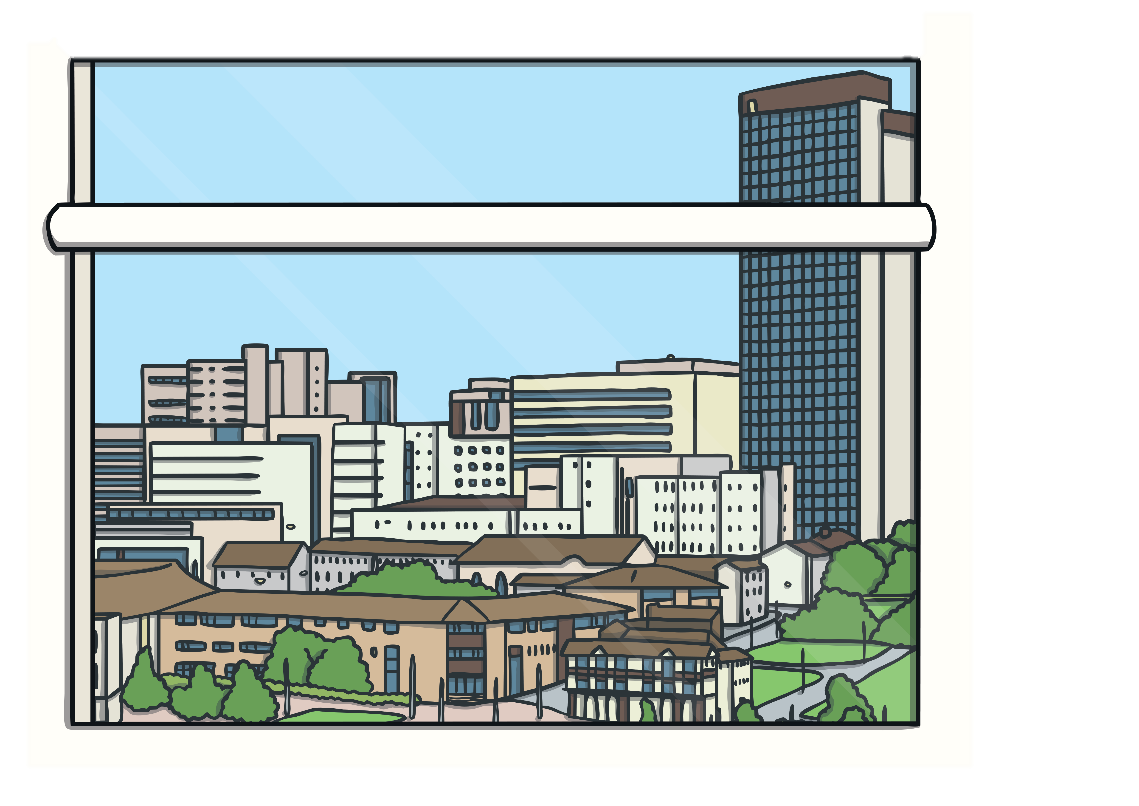 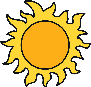 day
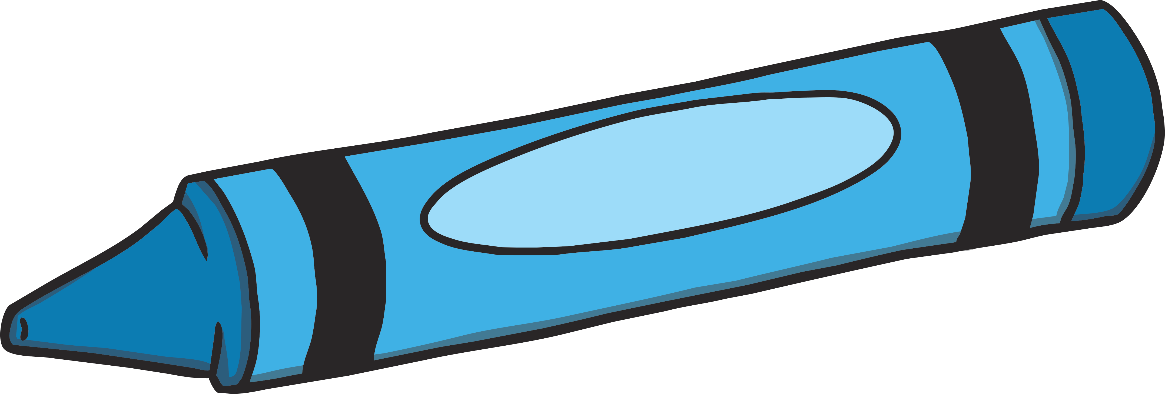 crayon
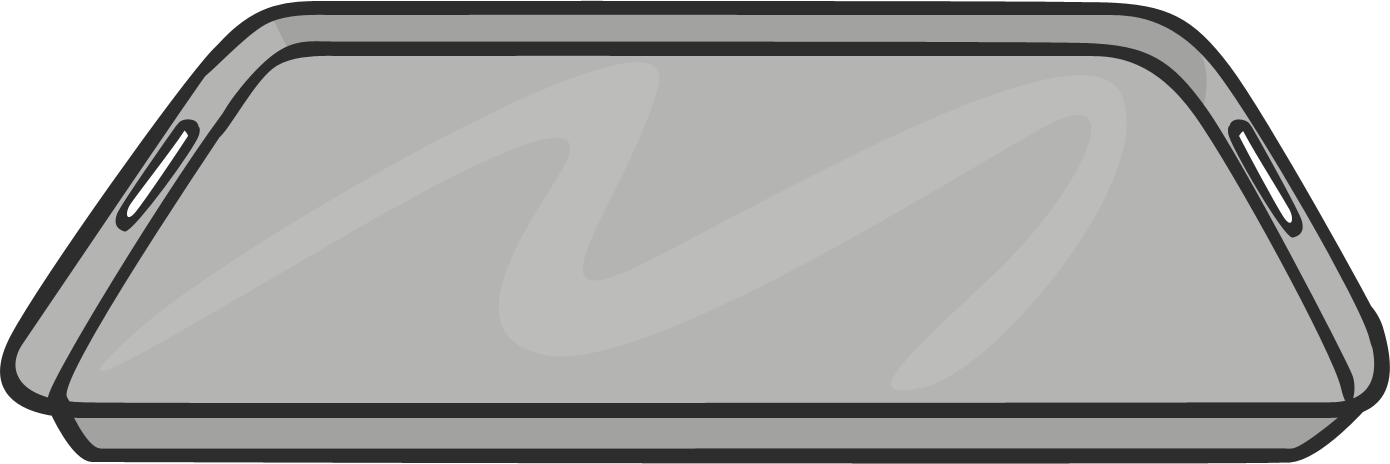 tray
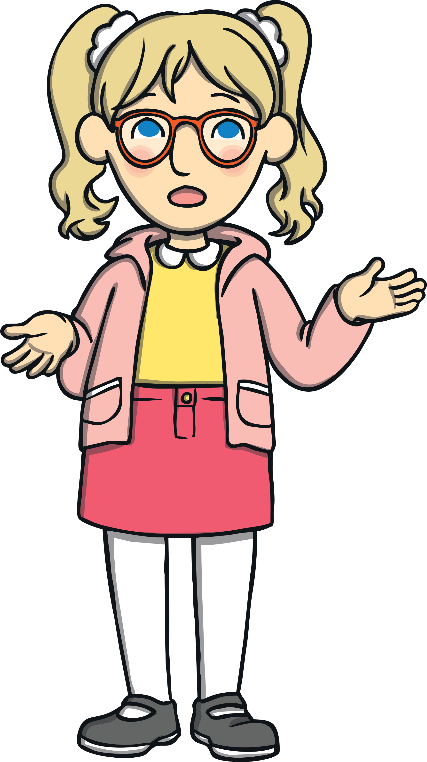 say
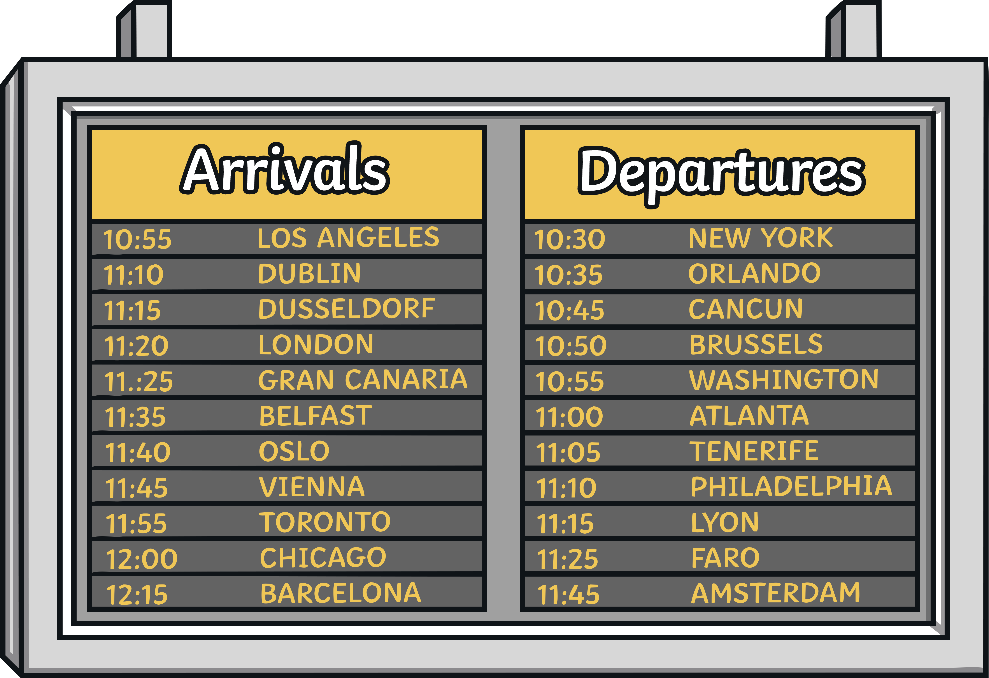 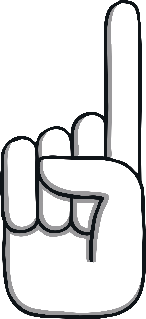 DELAYED
delay